Додавання та віднімання десяткових дробів
Фронтальне опитування
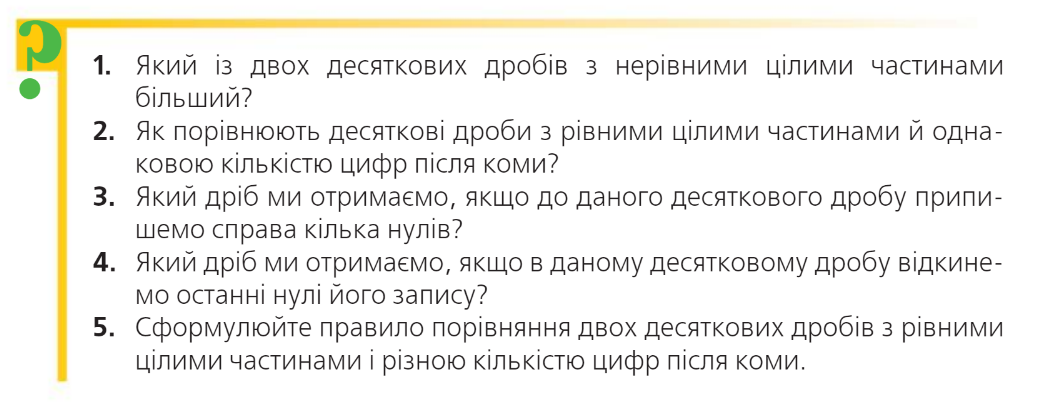 Фронтальне опитування
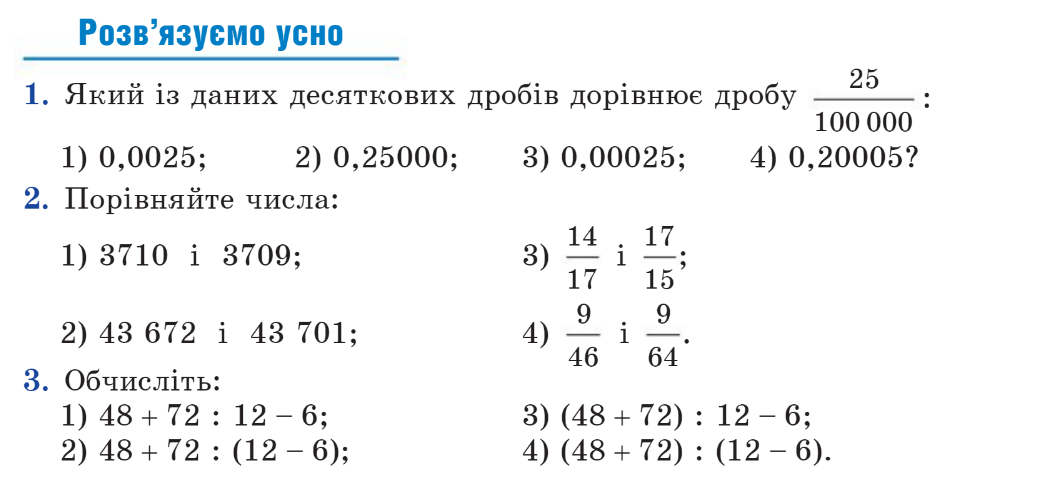 Задача
В одному сувої тканини було 16,25 м, а в другому — 18,35 м. Скільки метрів у двох сувоях?
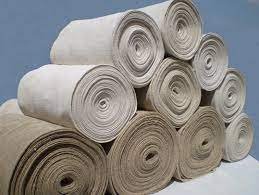 Додавання та віднімання десяткових дробів
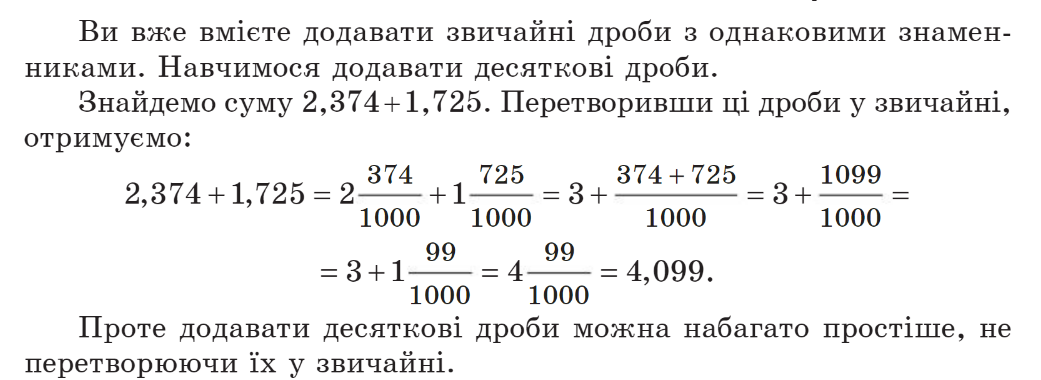 Додавання та віднімання десяткових дробів
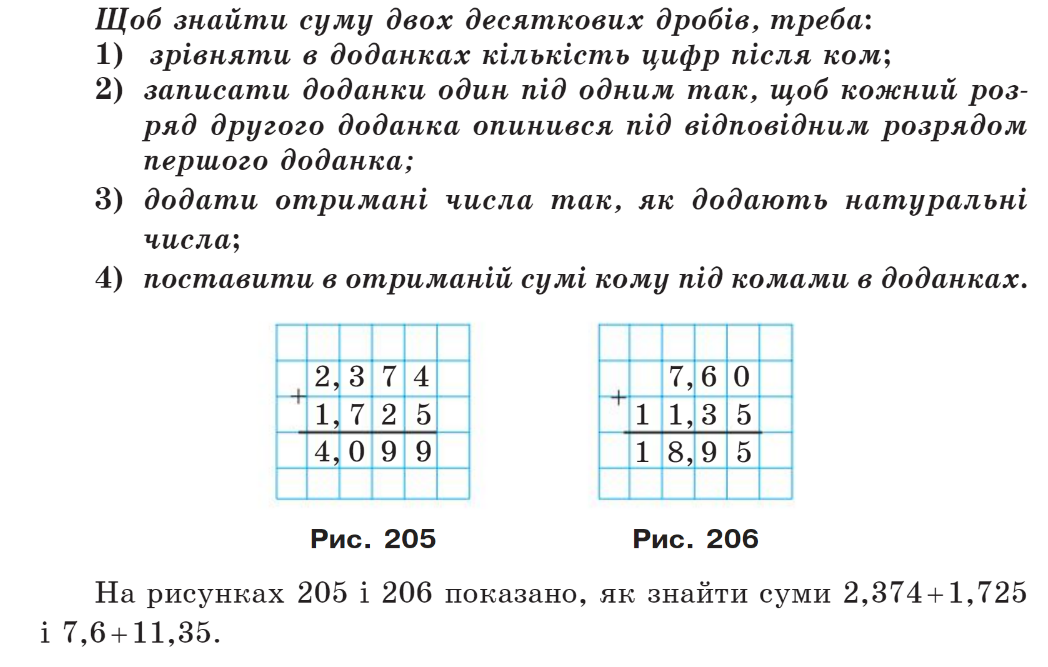 Додавання та віднімання десяткових дробів
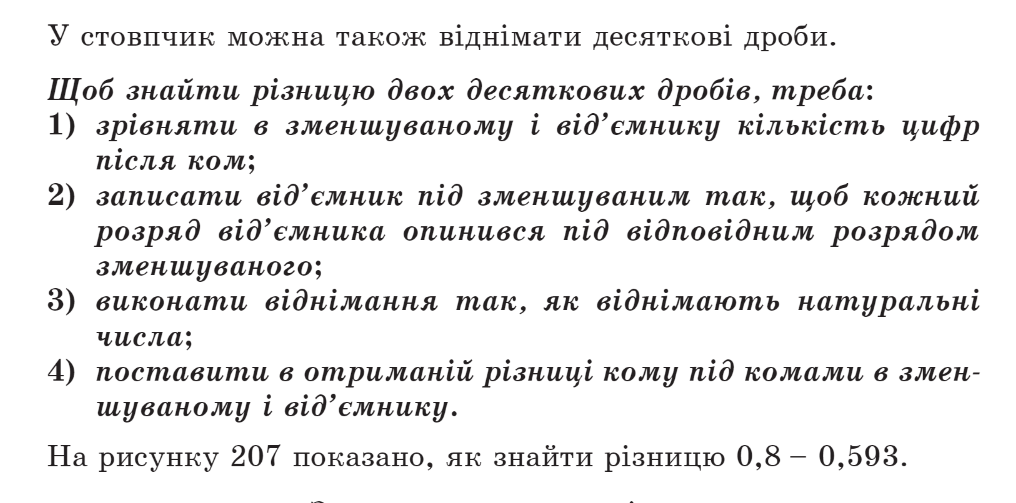 Додавання та віднімання десяткових дробів
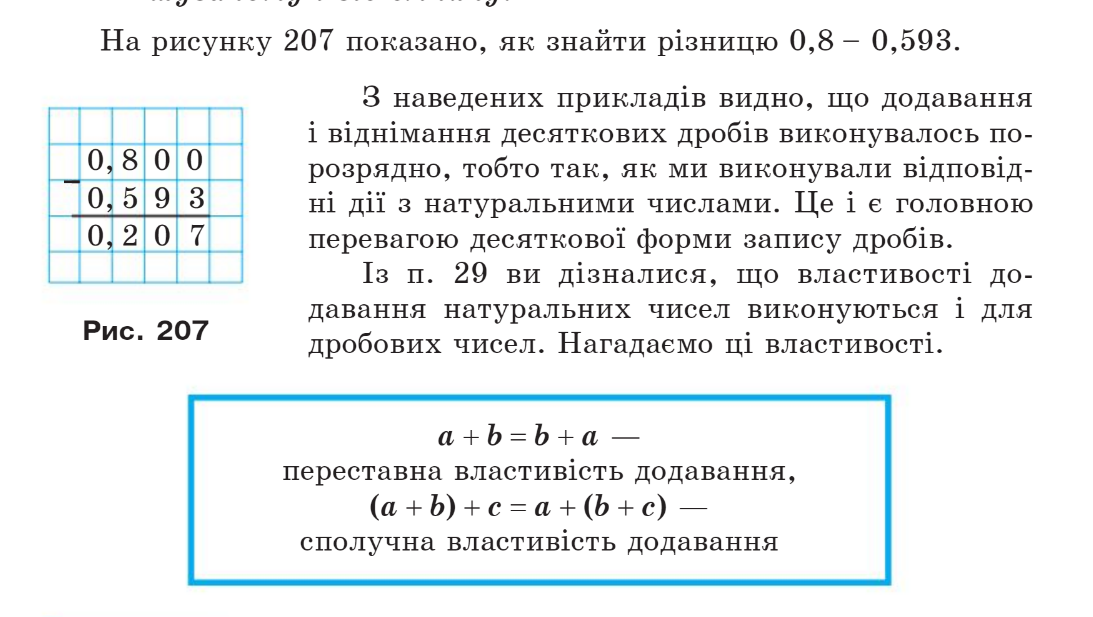 Додавання та віднімання десяткових дробів
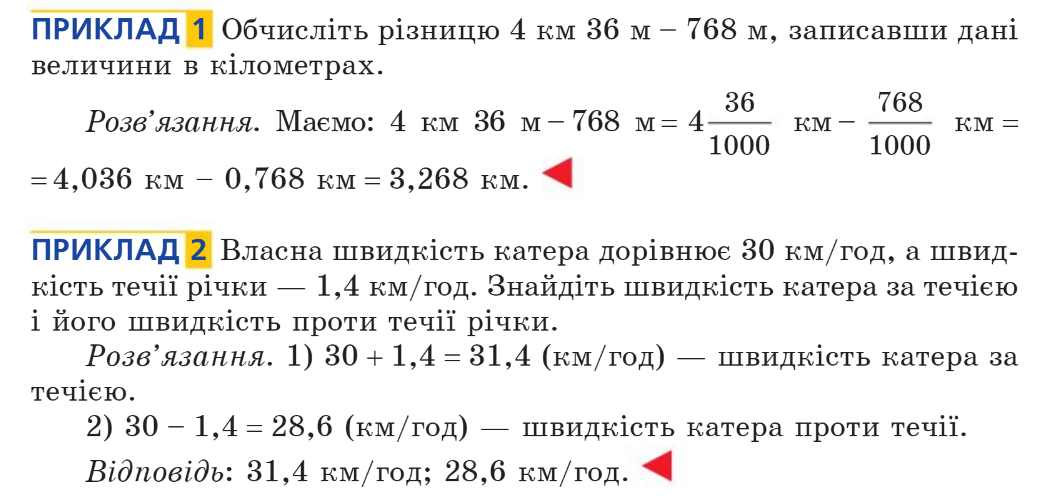 Розв’язування задач
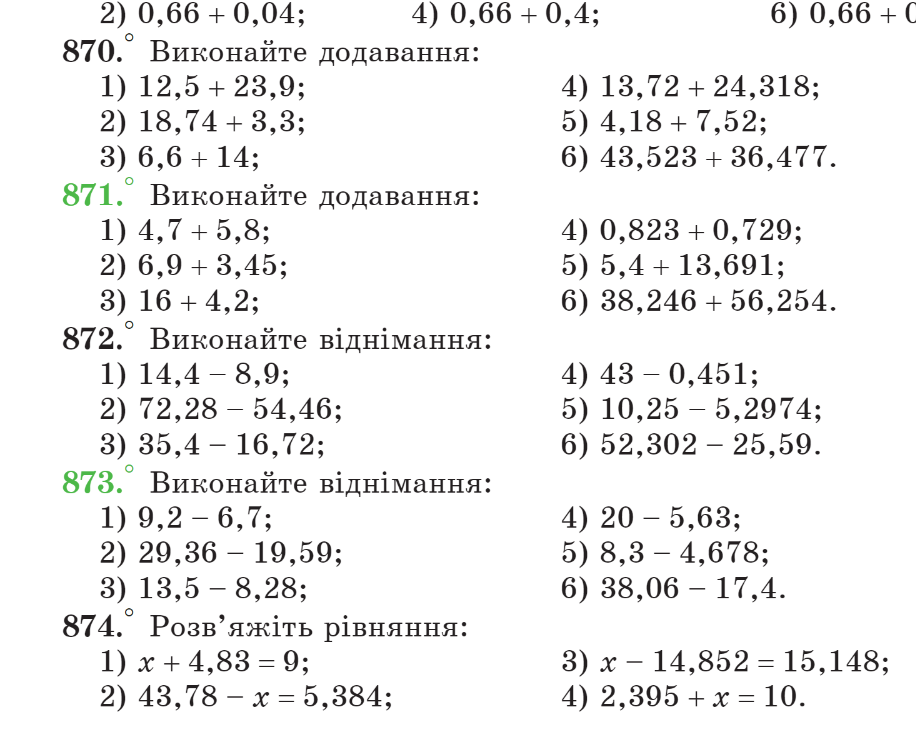 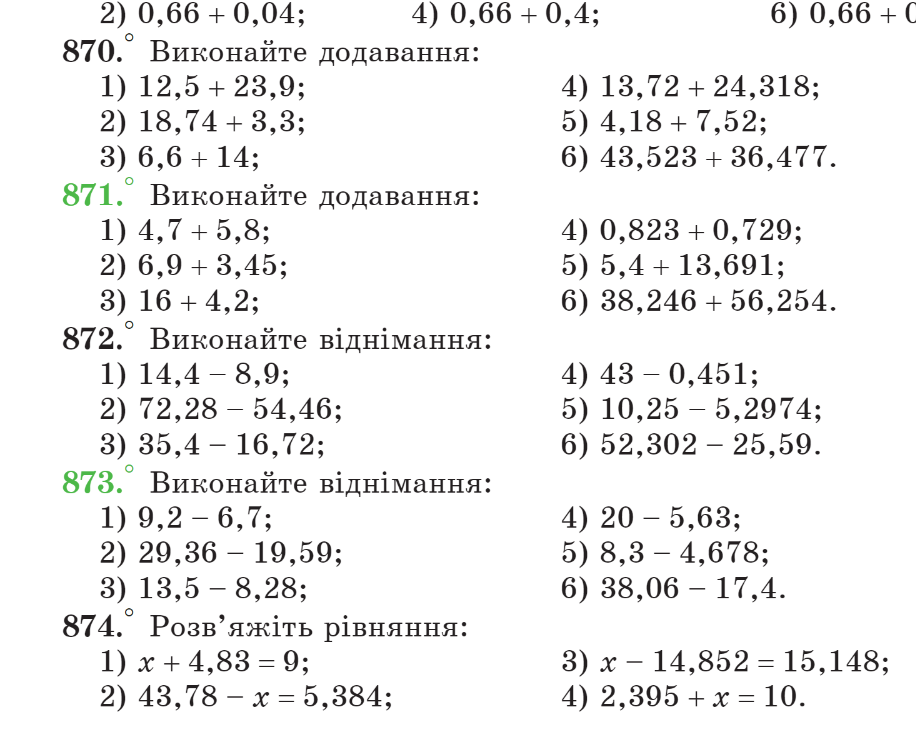 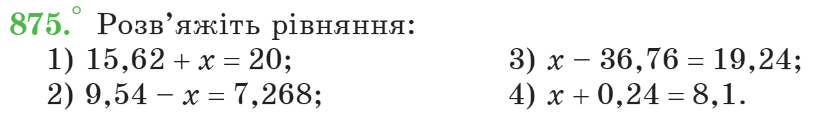 Розв’язування задач
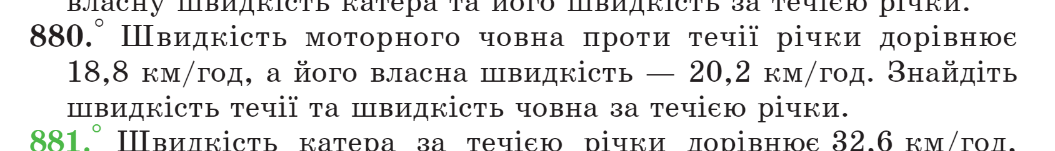 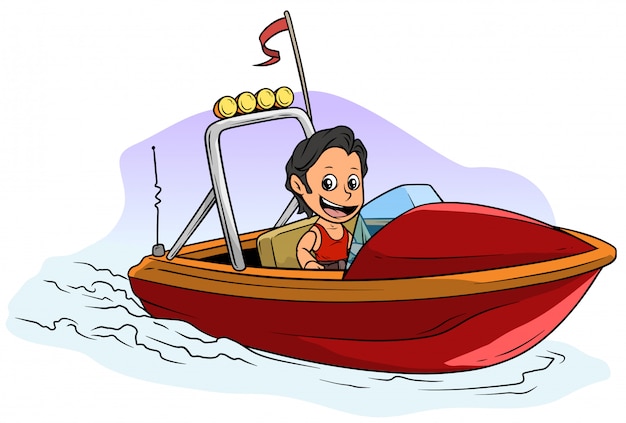 Самостійна робота
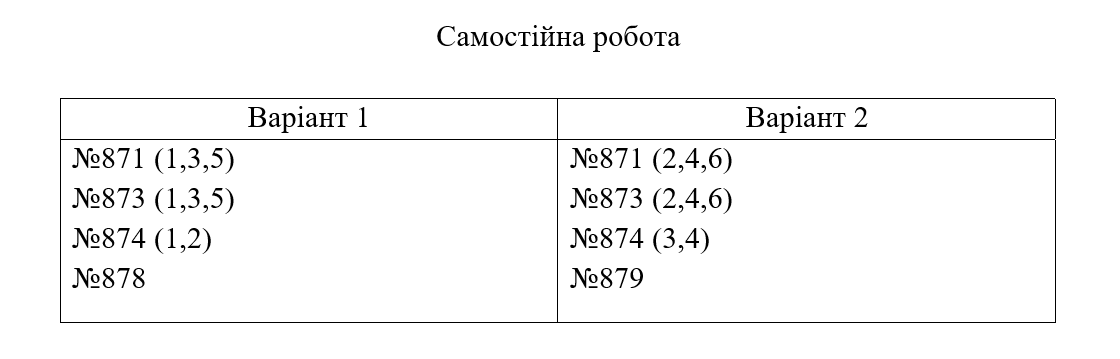 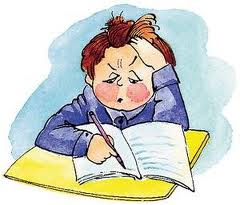 4
Я зрозумів(ла), що …
1
Було цікаво …
2
Було складно …
3
5
Тепер я можу …
Мені захотілось …
Підсумки уроку
Домашня робота
№869, №876, №881, №877, №891
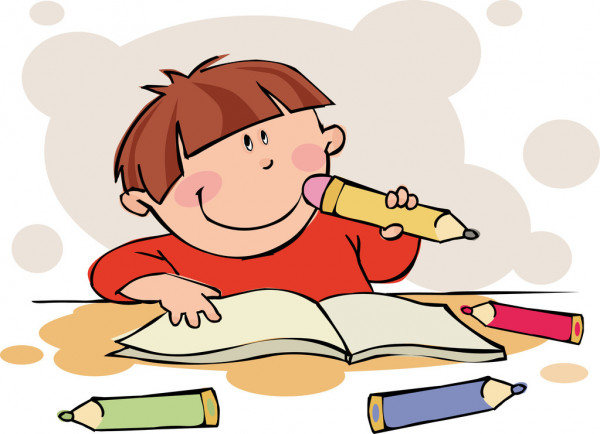